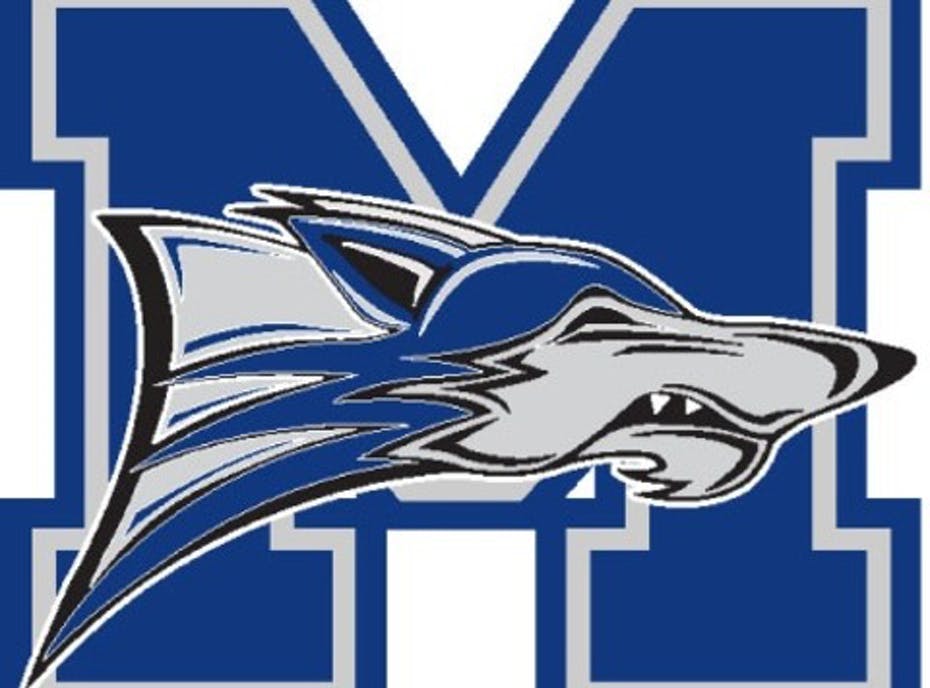 Transitioning from 5th to 6th Grade
SAMMY MCCLURE MIDDLE SCHOOL
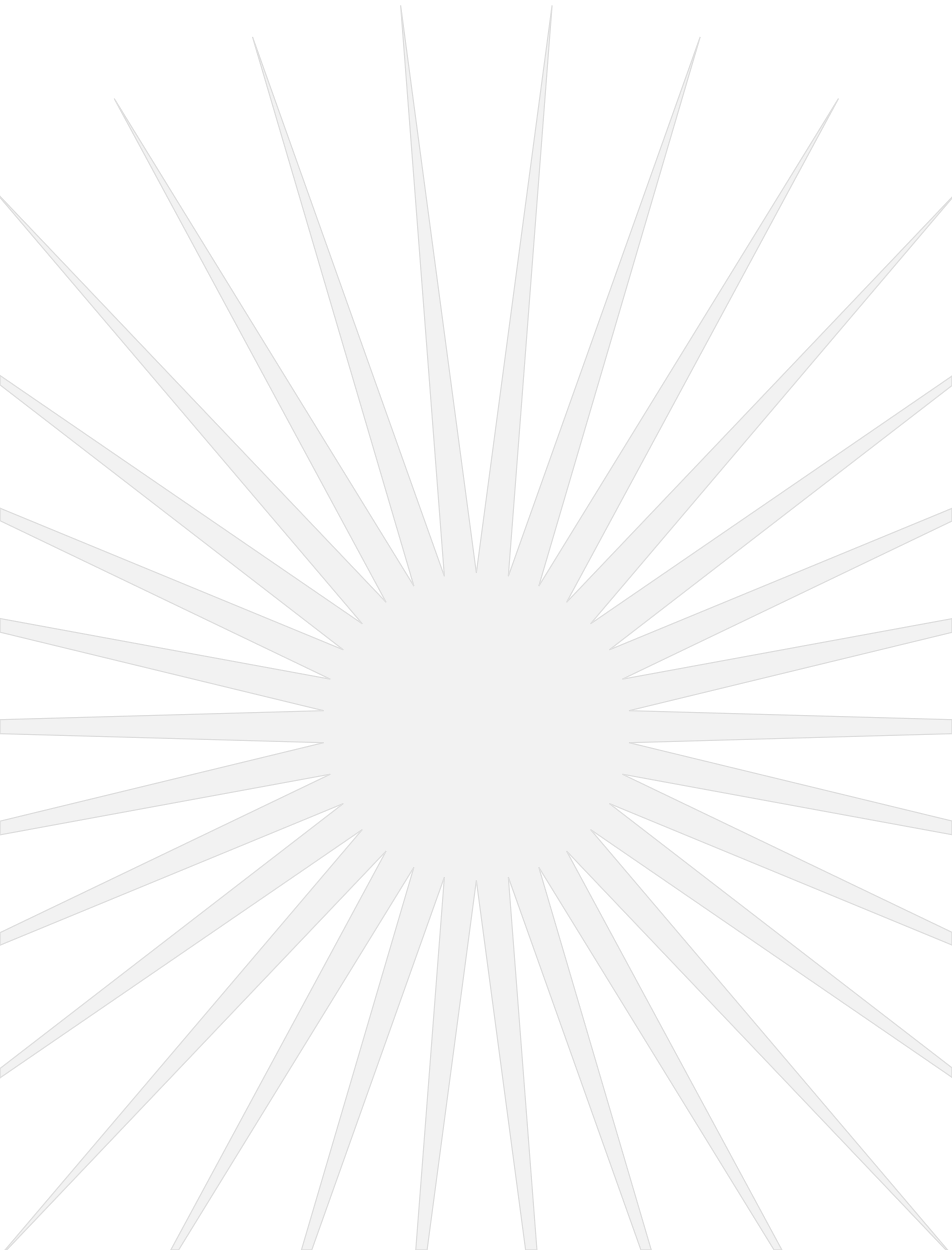 WELCOME TO THE WOLFPACK
Class of 2030
Top Concerns of New 6th Grade Students
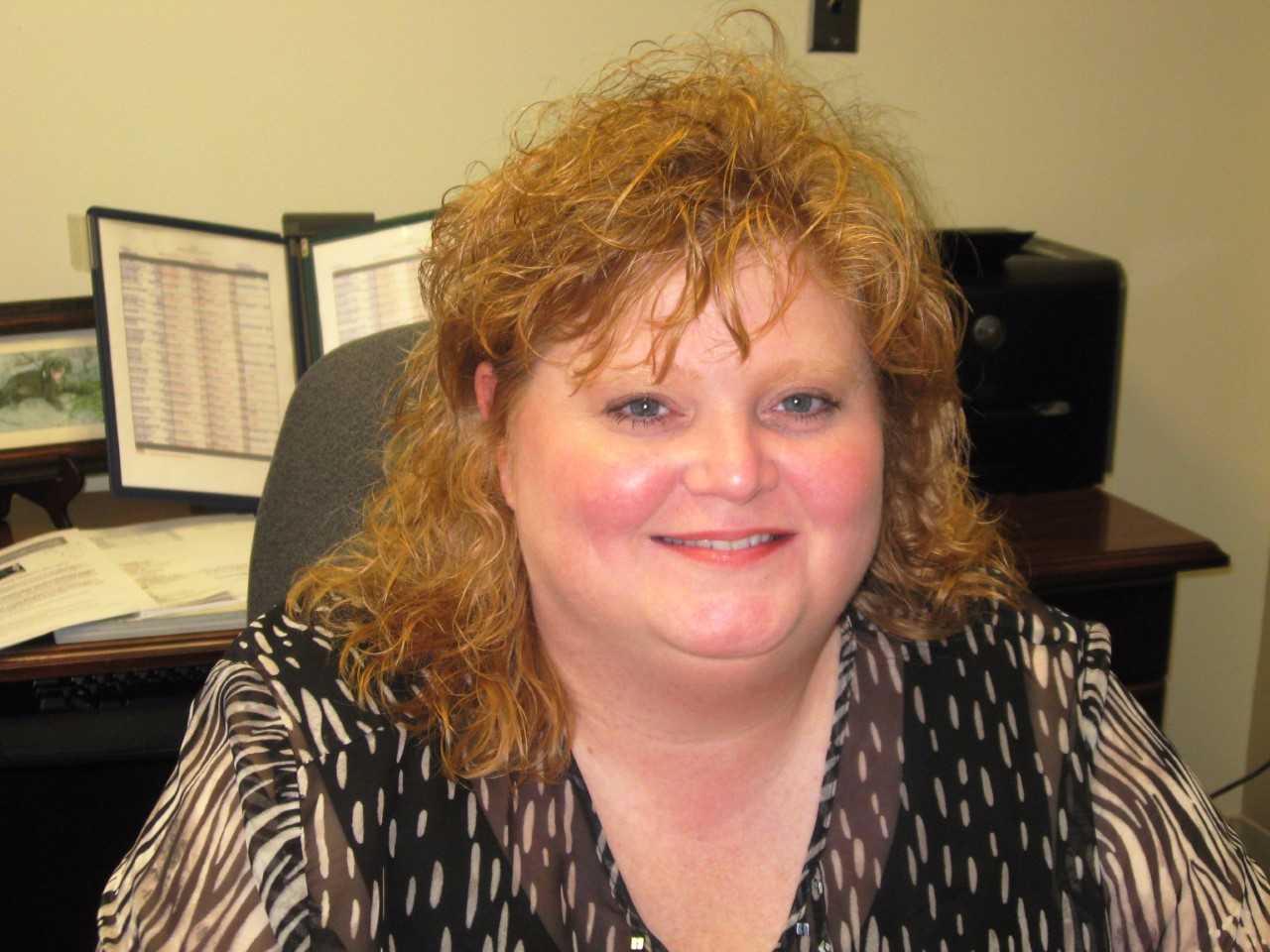 Ms. Teresa Bowles
Evaluation & Assessment Coordinator
tbowles@paulding.k12.ga.us
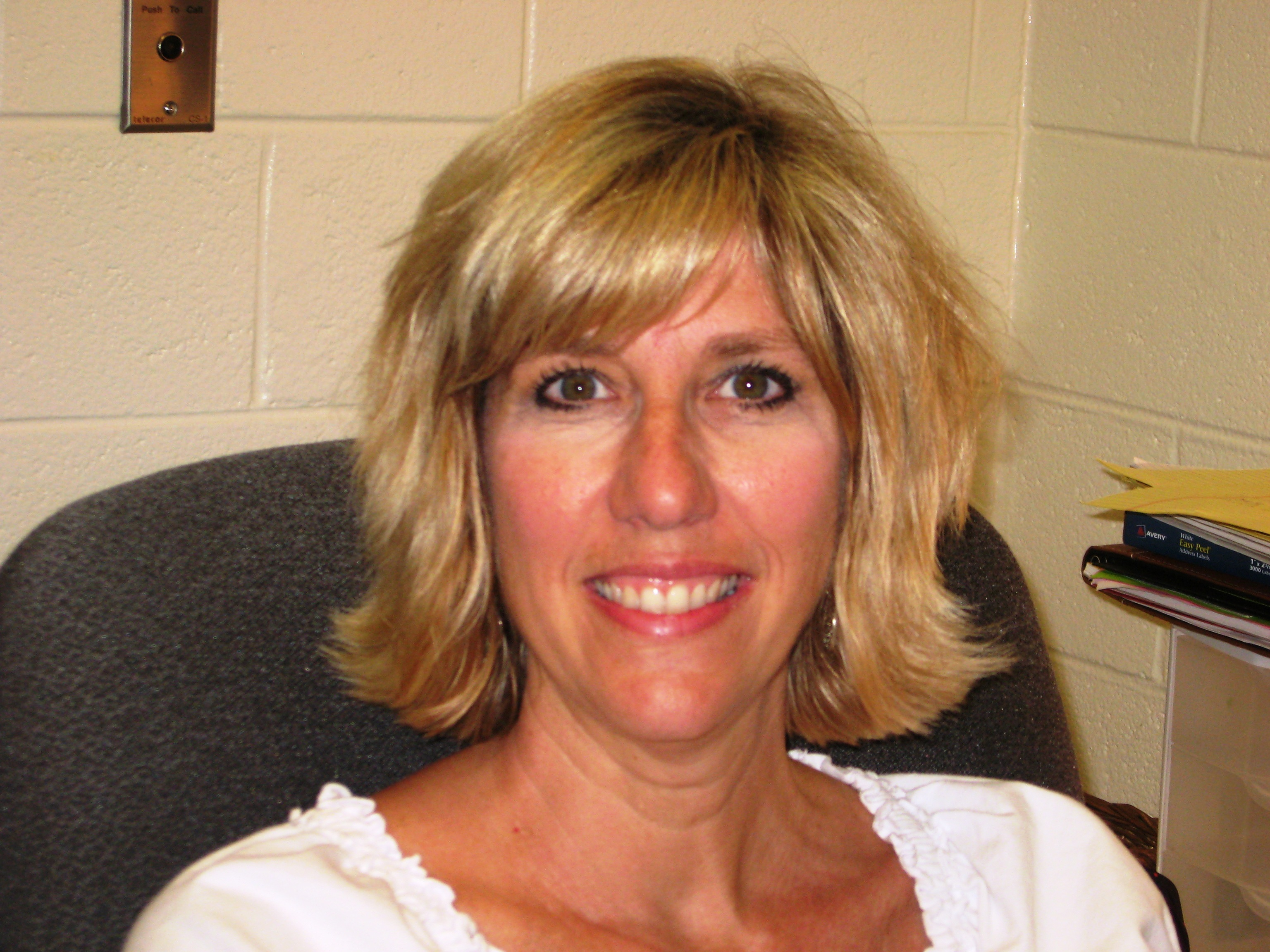 ADMINISTRATORS
Ms. Jaynath Hayes
Principal
jhayes@paulding.k12.ga.us
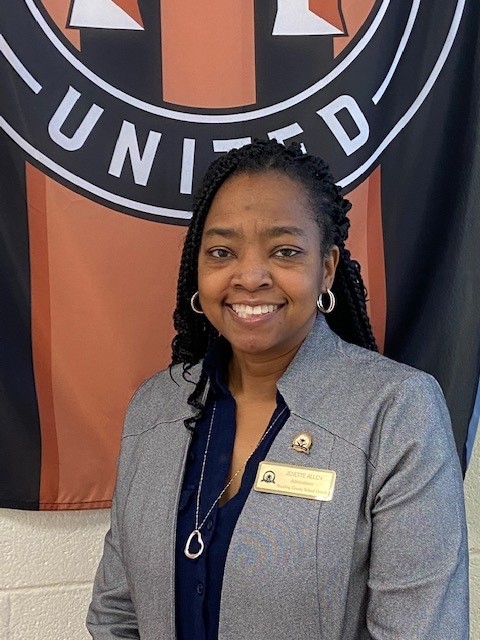 Ms. Jenette R. Allen
7th Grade Assistant Principal
jrallen@paulding.k12.ga.us
Mr. Sean Schinella
6th Grade Assistant Principal
sschinella@paulding.k12.ga.us
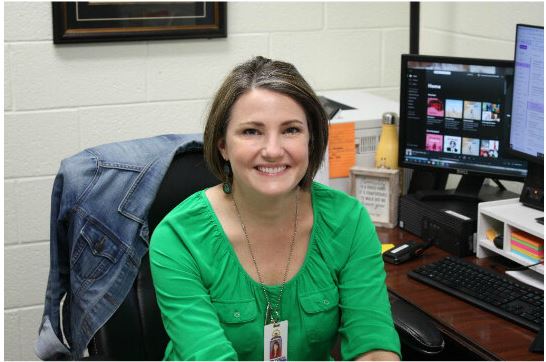 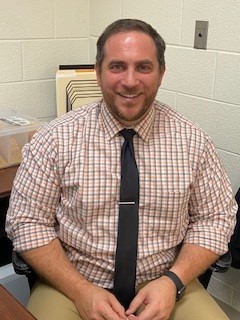 Ms. Tammy R. Ponder
8th Grade Assistant Principal
trponder@paulding.k12.ga.us
School Counselors for 2023-2024
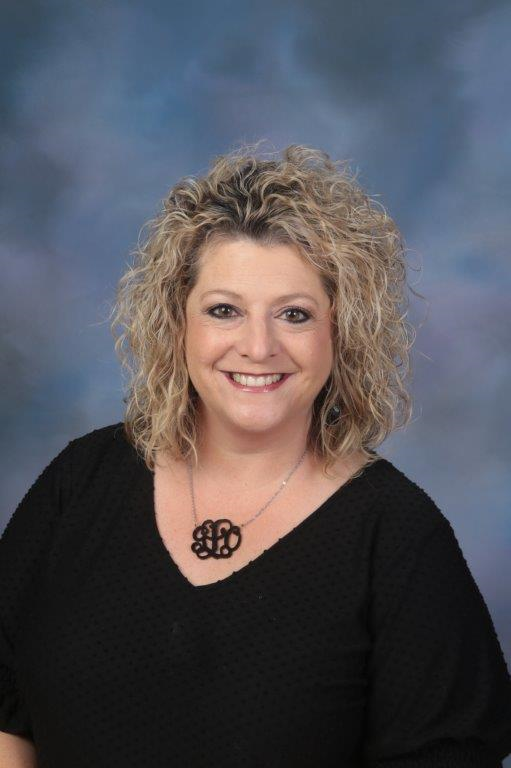 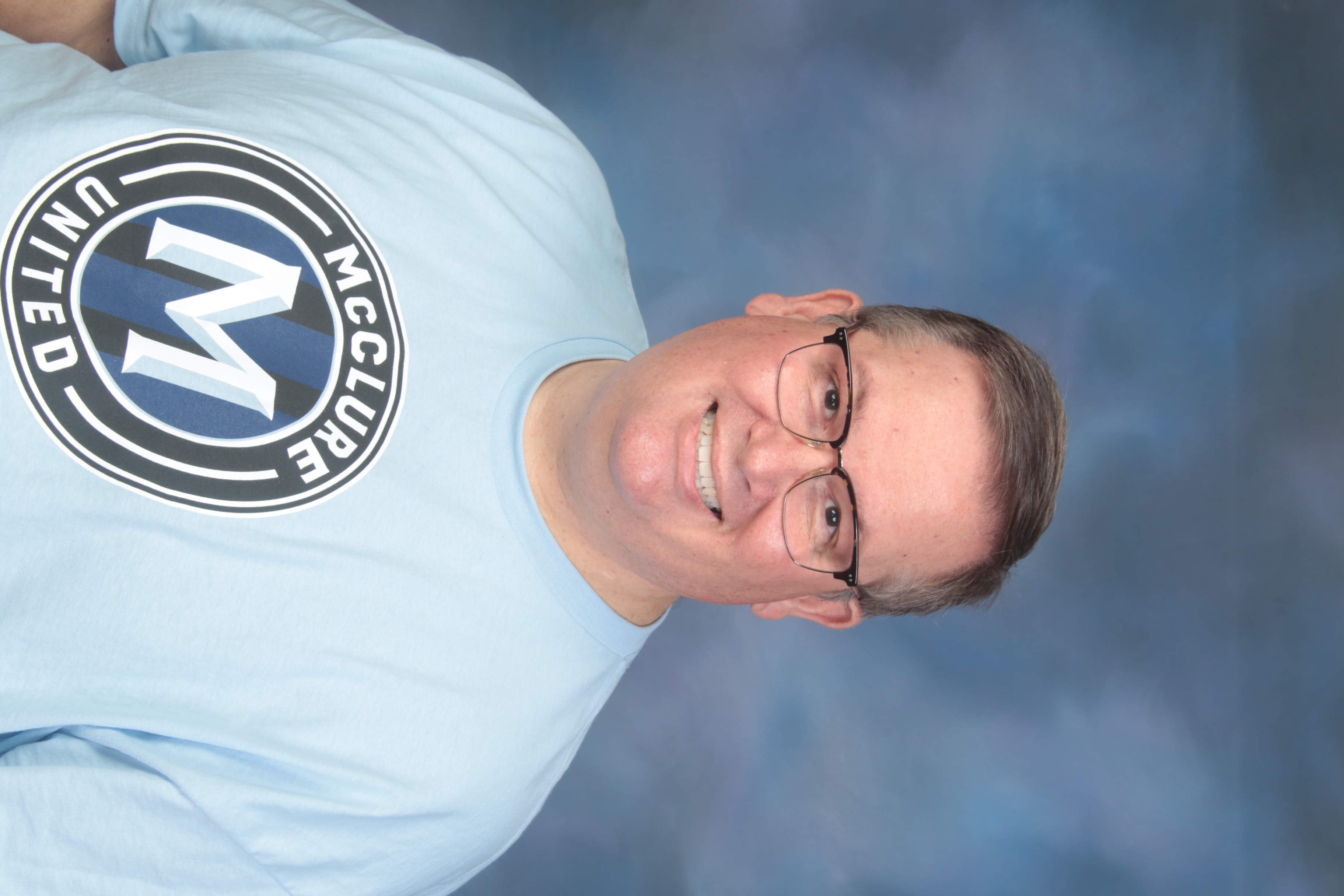 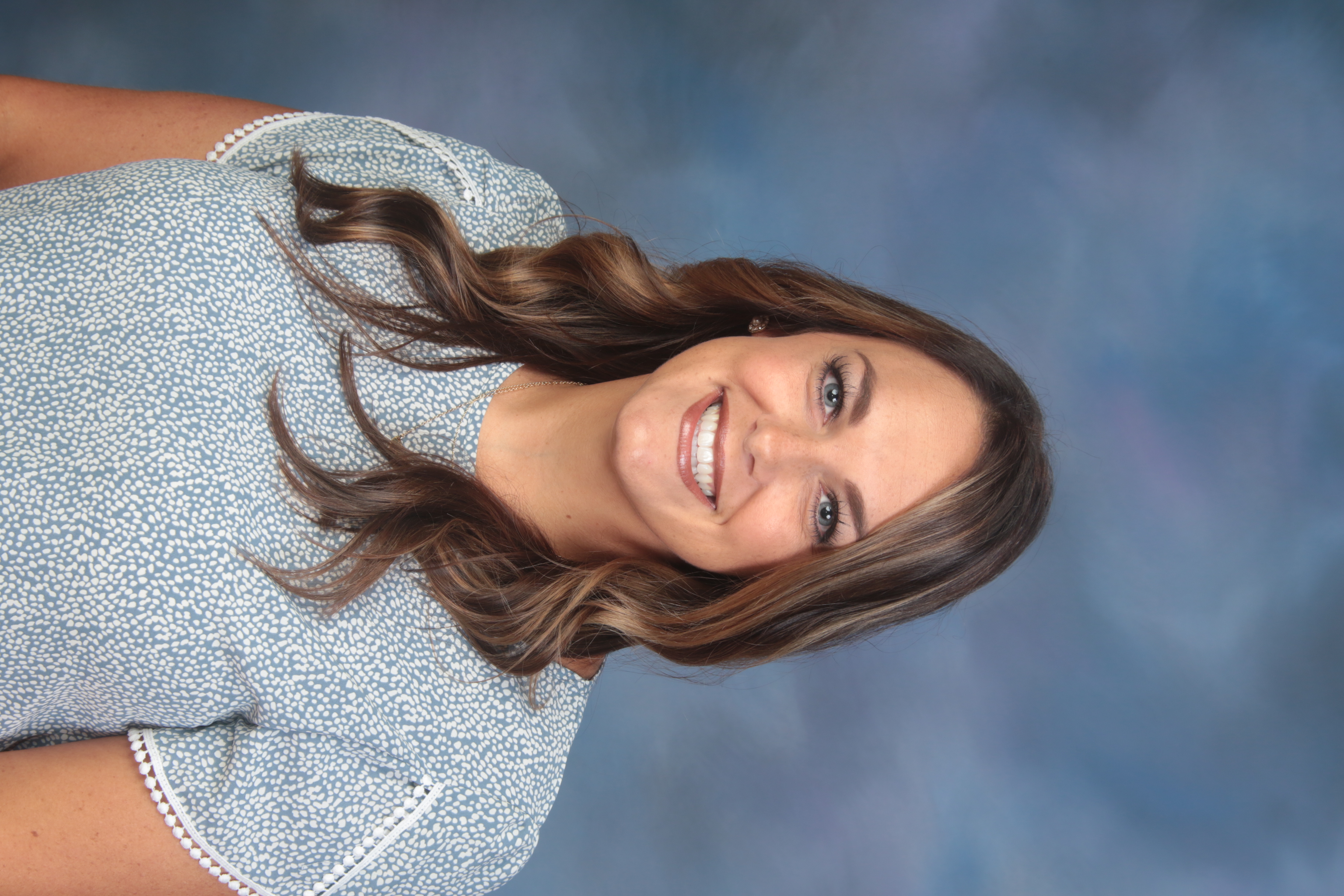 Mrs. Gina Lowe
Counselor-6th Grade glowe@paulding.k12.ga.us
Mrs. Ashley Stockelman
Counselor- 7th Grade
astockelman@paulding.k12.ga.us
Dr. Phillip Greeson
Lead Counselor-8th Grade pgreeson@paulding.k12.ga.us
School counselors support students in three life areas-academic, career, and personal/social. The focus of the counseling program facilitates student learning and academic success. Middle school counselors are available to work with students, parents, and teachers through advisement, counseling, consultation services, and referral delivery systems.
What to Expect At the Beginning of the Year
Students will receive a SCHEDULE on paper showing their classes, room numbers, and teacher names in the order they go to the classes.

Teachers and Staff will help students find their next class and be able to direct them in the hallways.

Lunch is with your 3rd Period Class. 

Remember, all the 6th grade students are new!
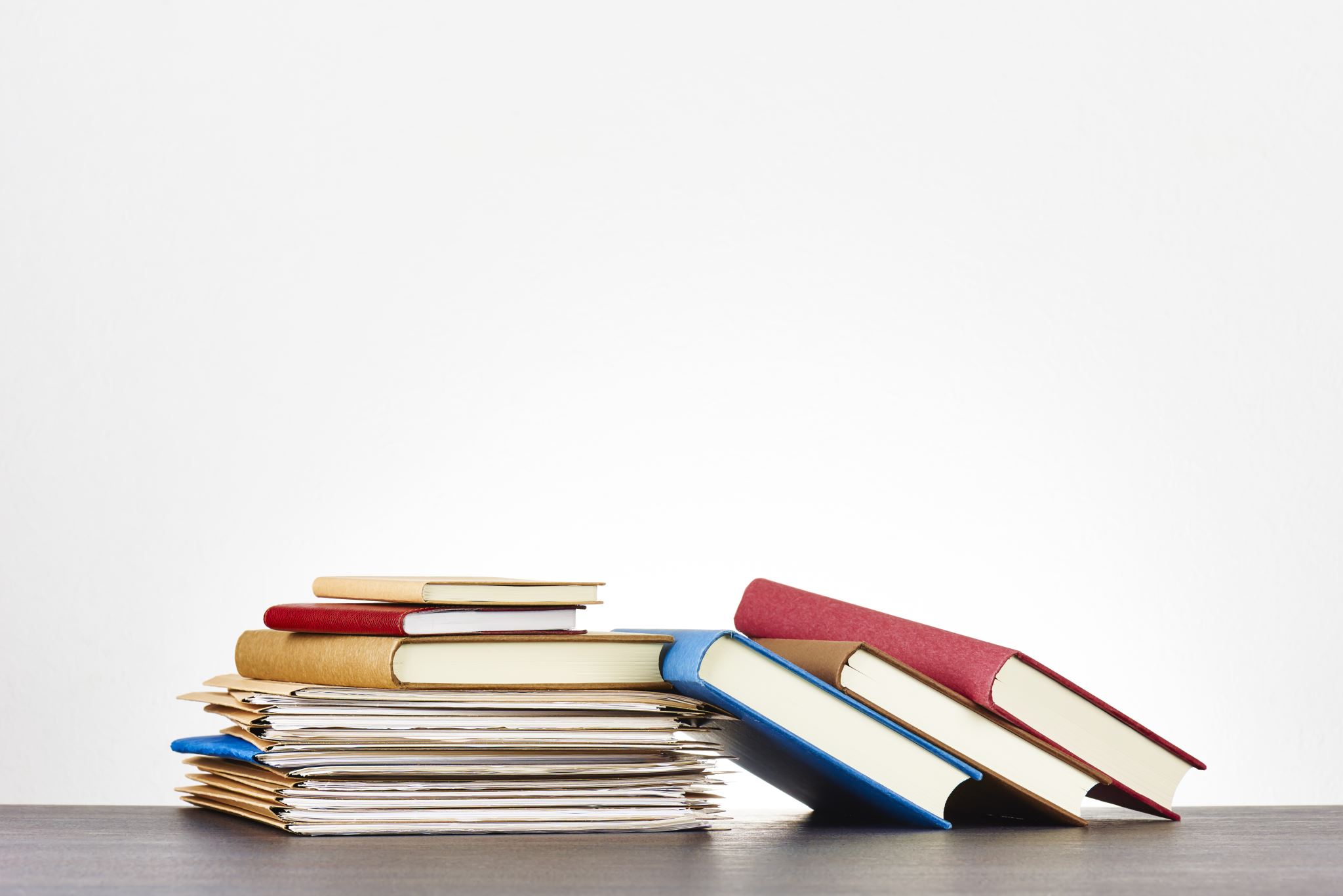 drop off begins at 8:10 am8:10-8:45        Homeroom (Same as 4th period)8:48-9:33        Pack Time9:36-10:34      1st Period - Academic10:37-11:35    2nd Period - Academic11:38-1:03      3rd Period - Academic (and lunch)1:06-2:04        4th Period - Academic2:08-2:50        5th Period - Connections Class2:53-3:35        6th Period - Connections Class
Connections Class Choices on Next Slide.
All Students take Physical Education all year.
Typical 6th Grade Schedule
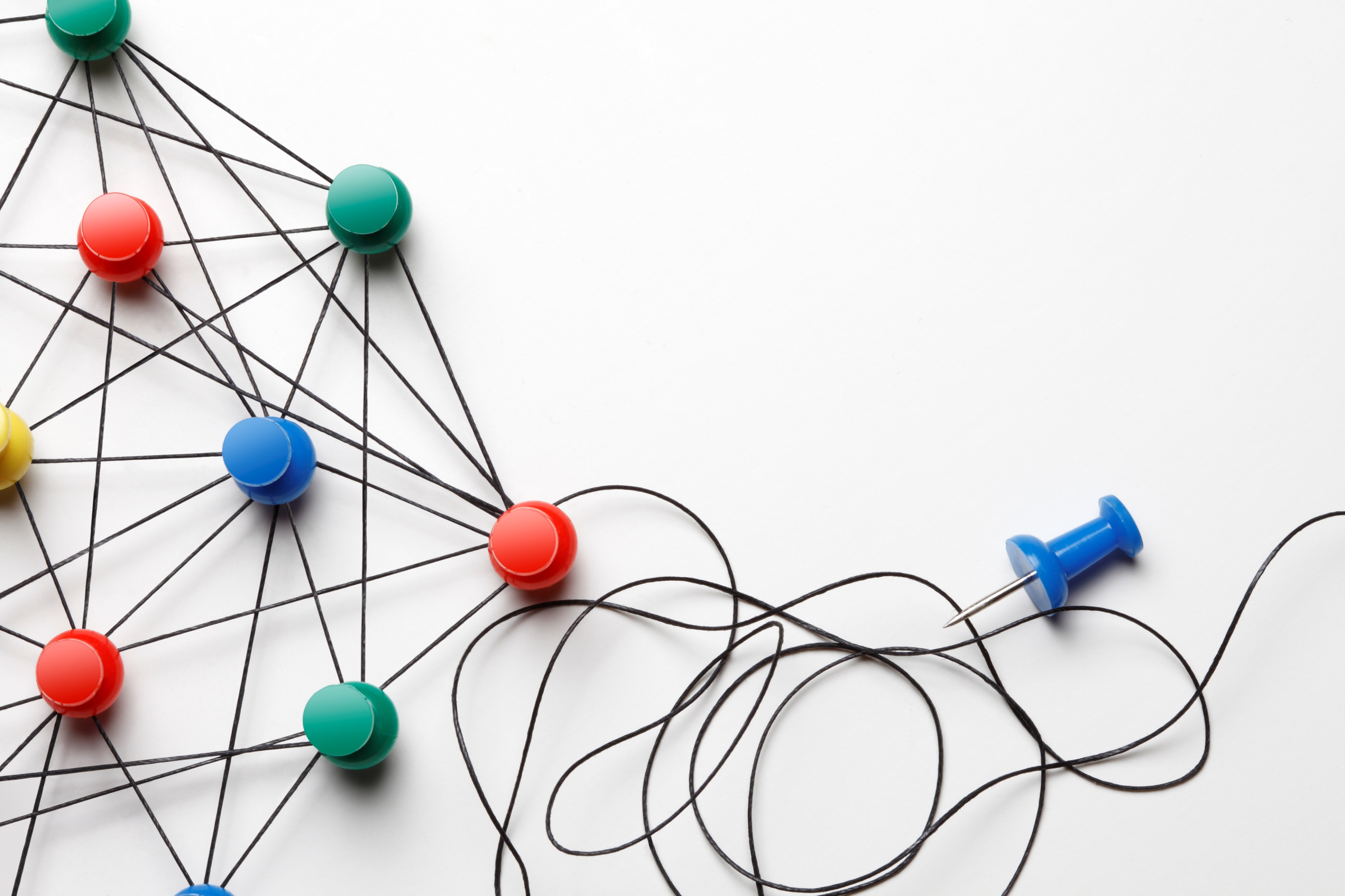 Connections
PE 
Visual Arts
STEM
Spanish Connections 
Computer Science 
Reading or Math Connections
Music Appreciation
Chorus**
Band**
** If interested in Chorus or Band, please contact these teachers below for information.
Band: Mrs. Katherine Crozier-Price Kcrozierprice@paulding.k12.ga.us
Chorus: Mrs. Liz Dean- Ldean@Paulding.k12.ga.us
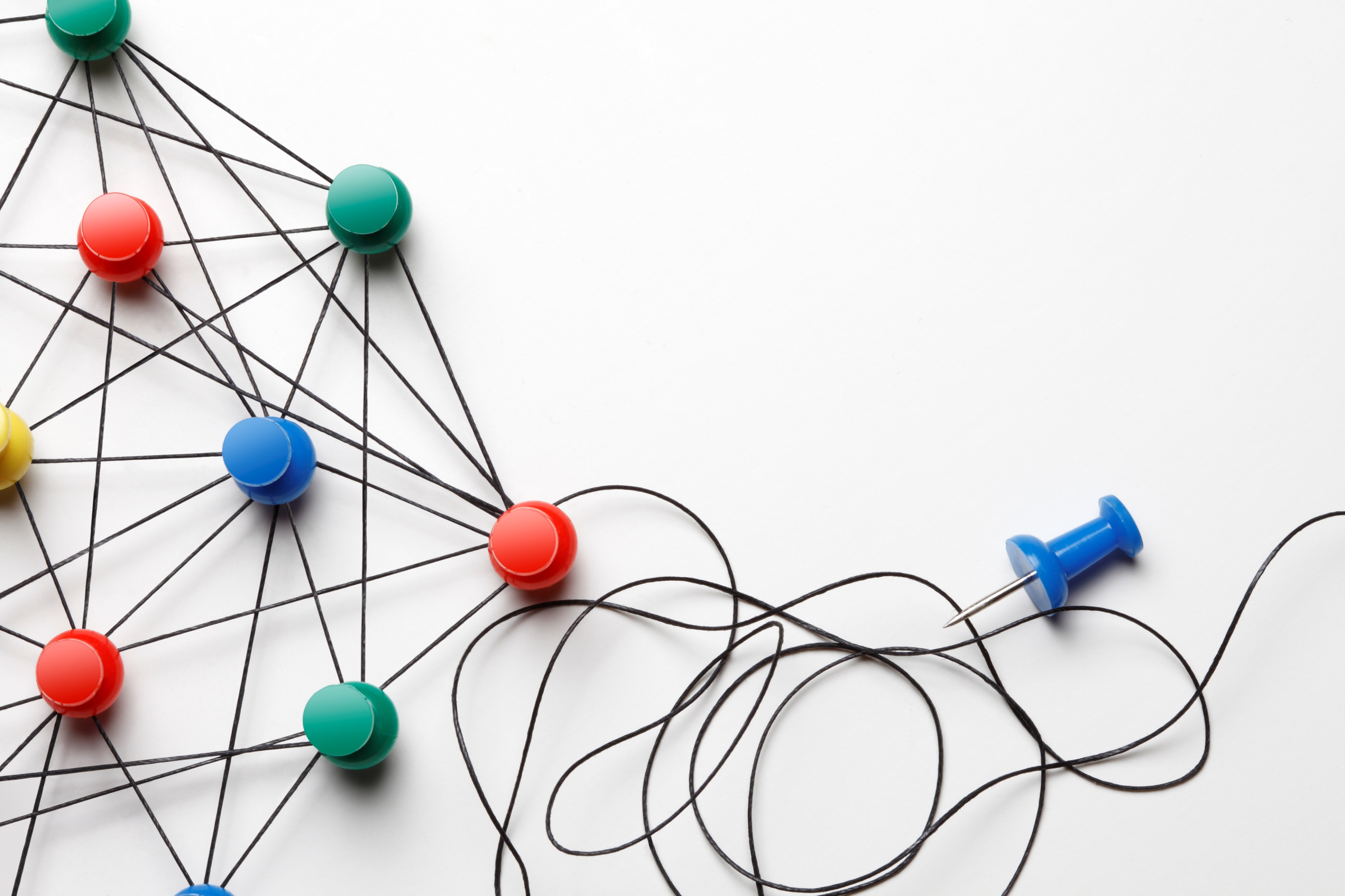 About Connections Classes
A Typical SMMS Connections Schedule:
5th Period: Yearlong PE
6th Period Fall: Spanish Connections | 6th Period Spring: Art
Students randomly rotate through:
Art, STEM, Business & Computer Science, Music Appreciation, PE and Spanish Connections 
Students may elect to take Band or Chorus.
Signup link is on our website.
Usually scheduled with year long PE.
Spanish Connections is different than Spanish 1 in 7th/8th Grade.
Talk to your teacher. (Ask your parent to help if you need.)

Do NOT give up or say, “I can’t.”

Improve your classroom habits. (Notebook, Listening, Completing Work)

Go to Tutoring
What if I make a bad grade?
COMMUNICATING WITH STAFF
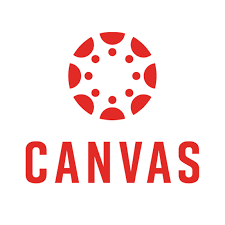 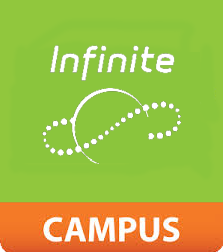 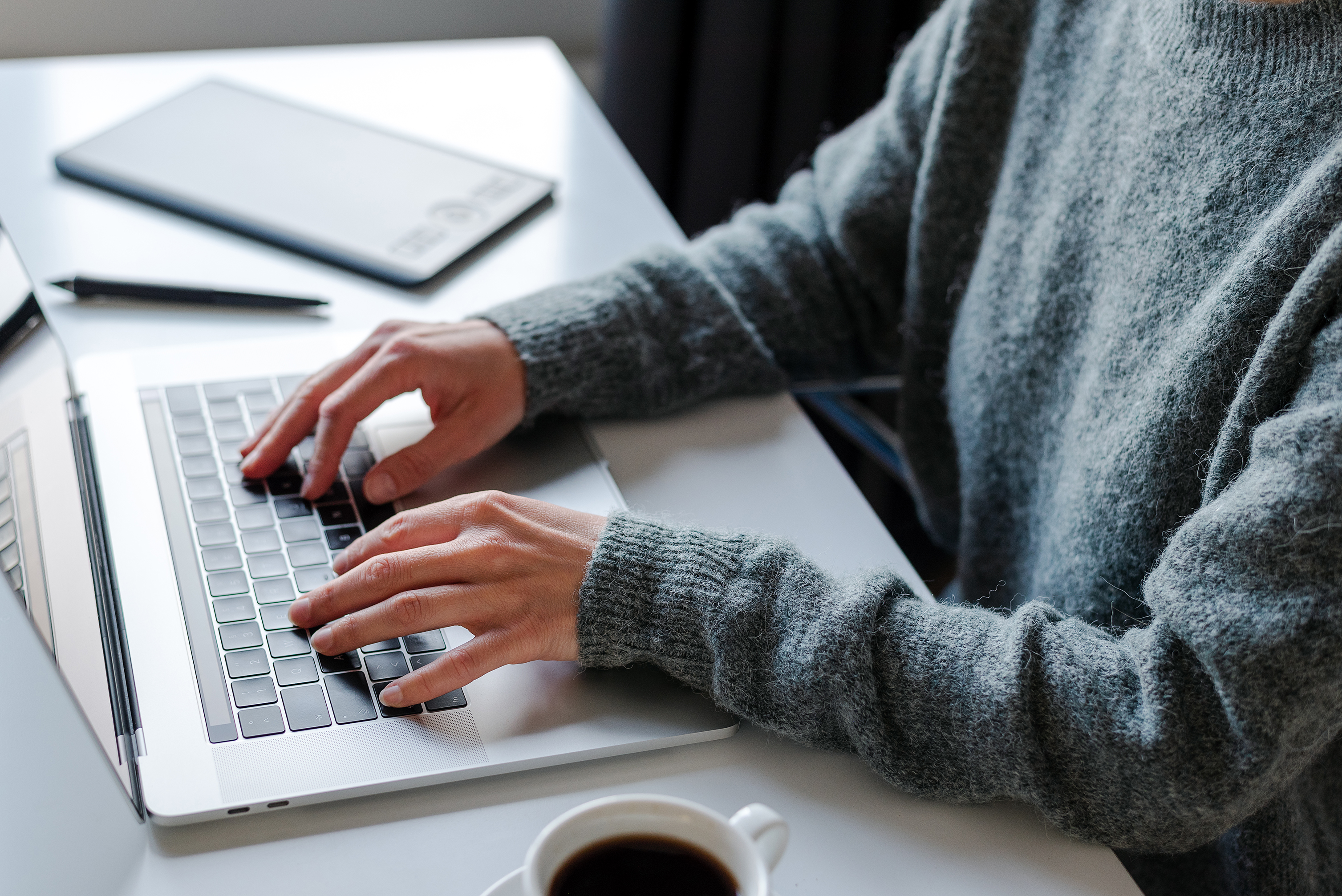 Contacting Staff Via Emailmost mCclure staff can be emailed using this exampleFirst initial + last name @paulding.k12.ga.usInfinite Campus-Parent Portal is how parents access attendance and grades.CANVAS is our Learning Management System and houses content and communication.
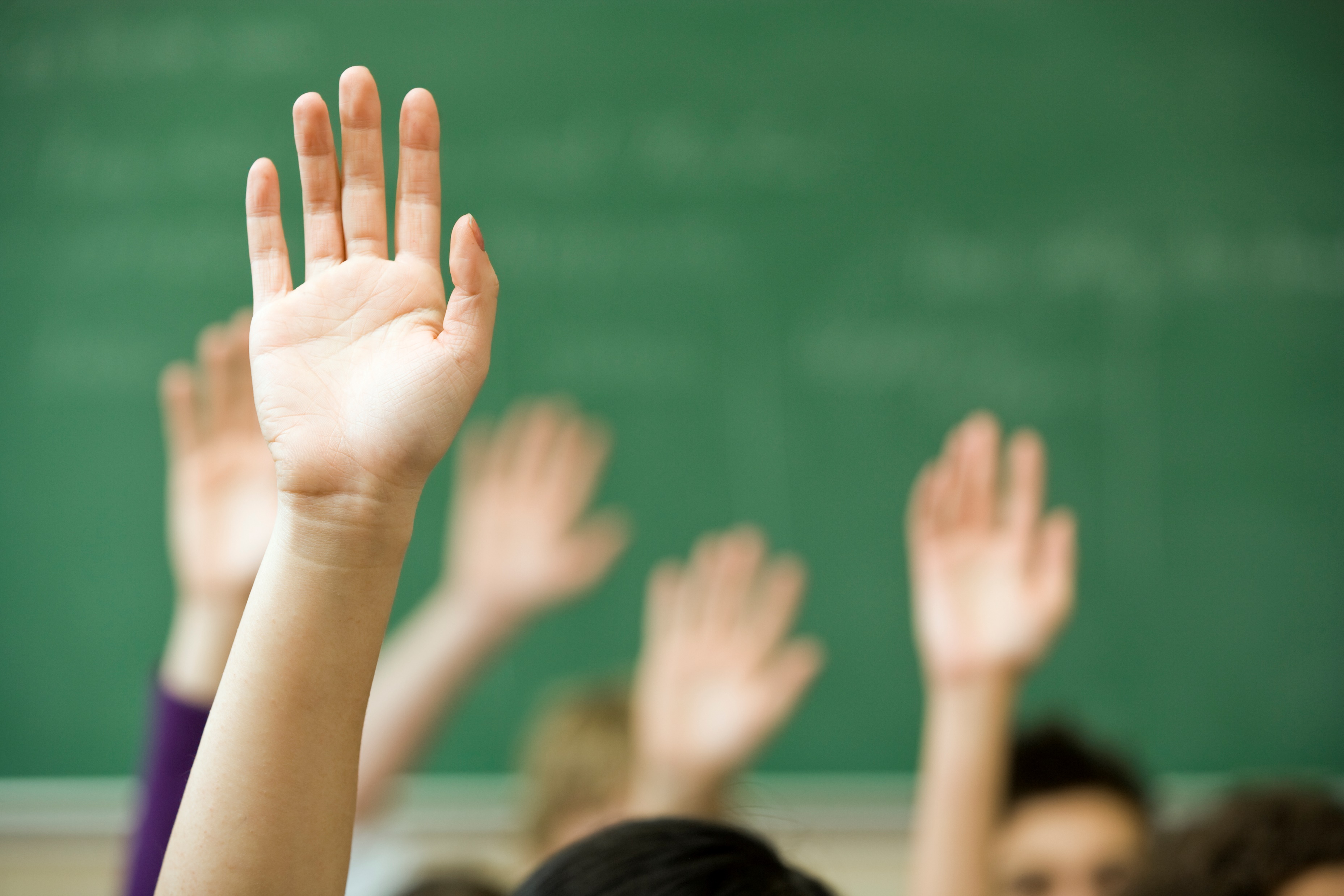 Advanced Classes in 6th Grade
Elementary Schools provide Middle Schools with placement for Advanced Classes.

Advanced Classes are offered for Language Arts, Science, & Social Studies.

Advanced Math is an accelerated class.
Criteria for
Consideration
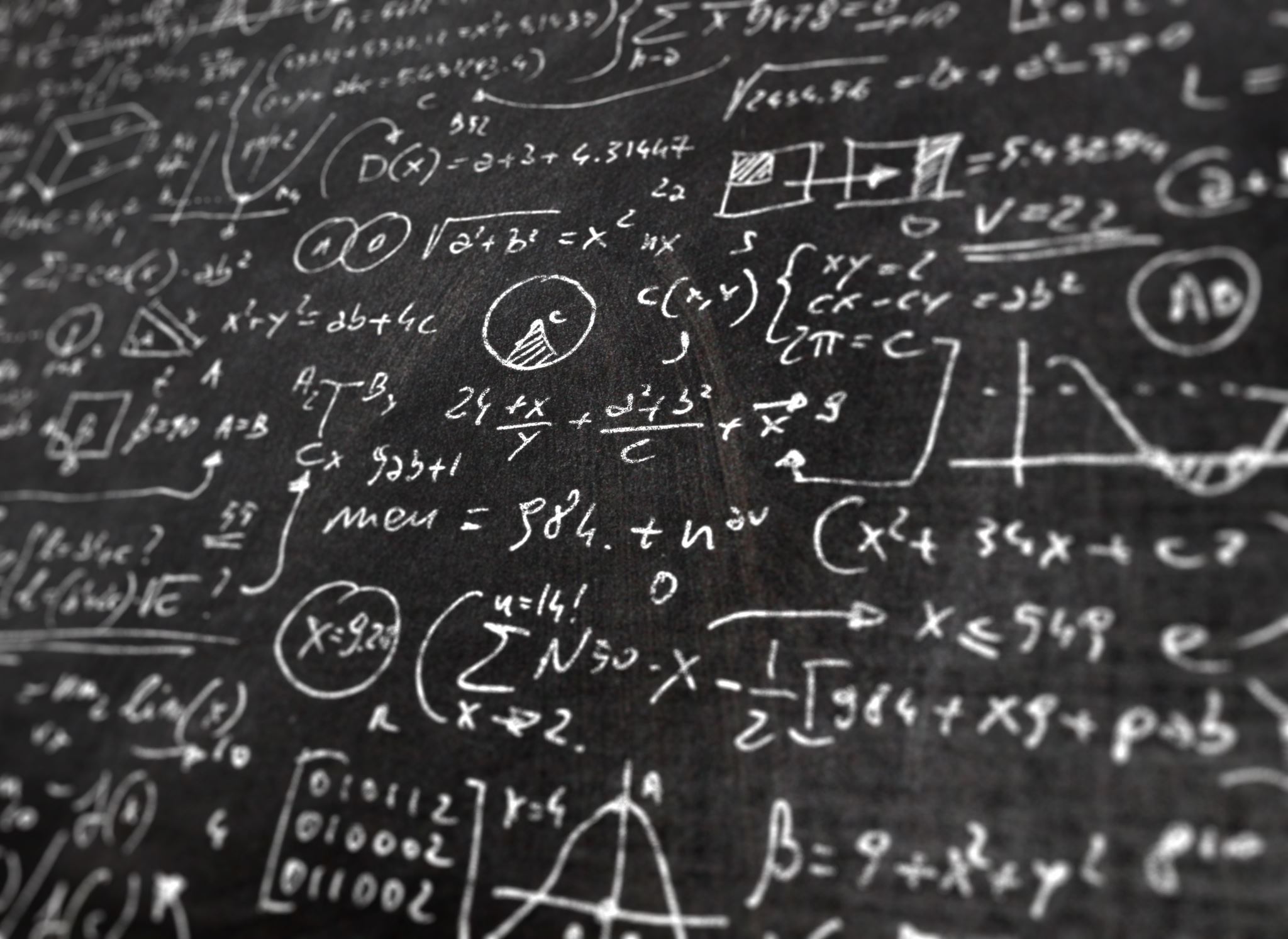 High School Credit in Middle School
Advanced Math is an accelerated class. Eligible for Honors GSE Algebra I (1 HS credit) in 8th grade if successfully completed Advanced Math in 7th grade.
Honors Language Arts: (1 HS credit) eligible if successfully completed Advanced Language Arts in 7th grade.
Honors Physical Science (1 HS credit) eligible if successfully completed Advanced Science in 7th grade.
Spanish I -7th and 8th Grade  (equals 1 HS credit) eligible to take if student received an "A" in 6th Grade Advanced Language Arts:
This is a two-year course; usually scheduled with year long PE
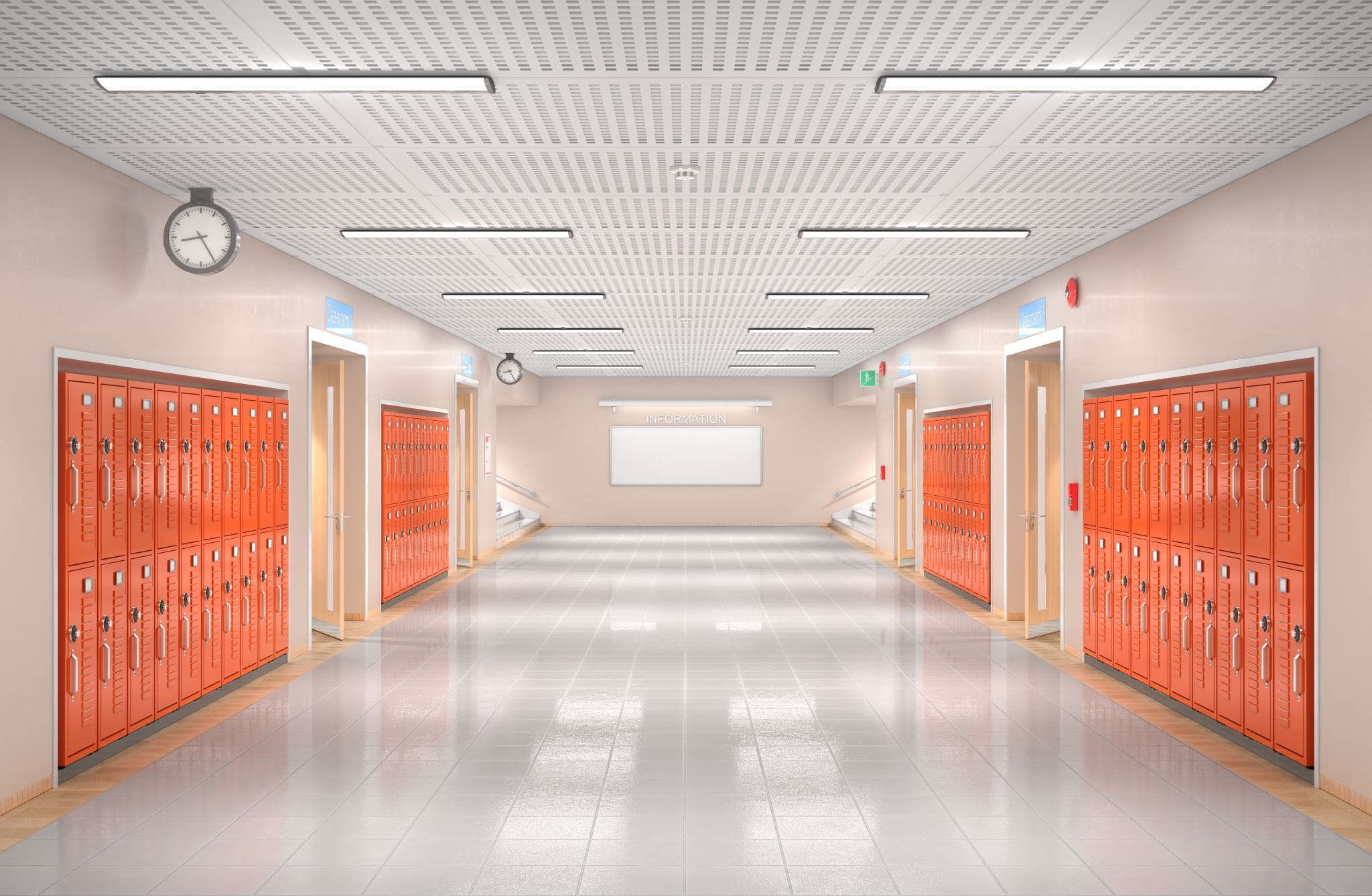 LOCKERS
-All Students will be assigned a locker ($5.00 fee). -All bookbags and belongings will be kept in their lockers.-Teachers will give students breaks throughout the day to go to lockers.
“Combination Locker Practice” (free app)
Dress Code
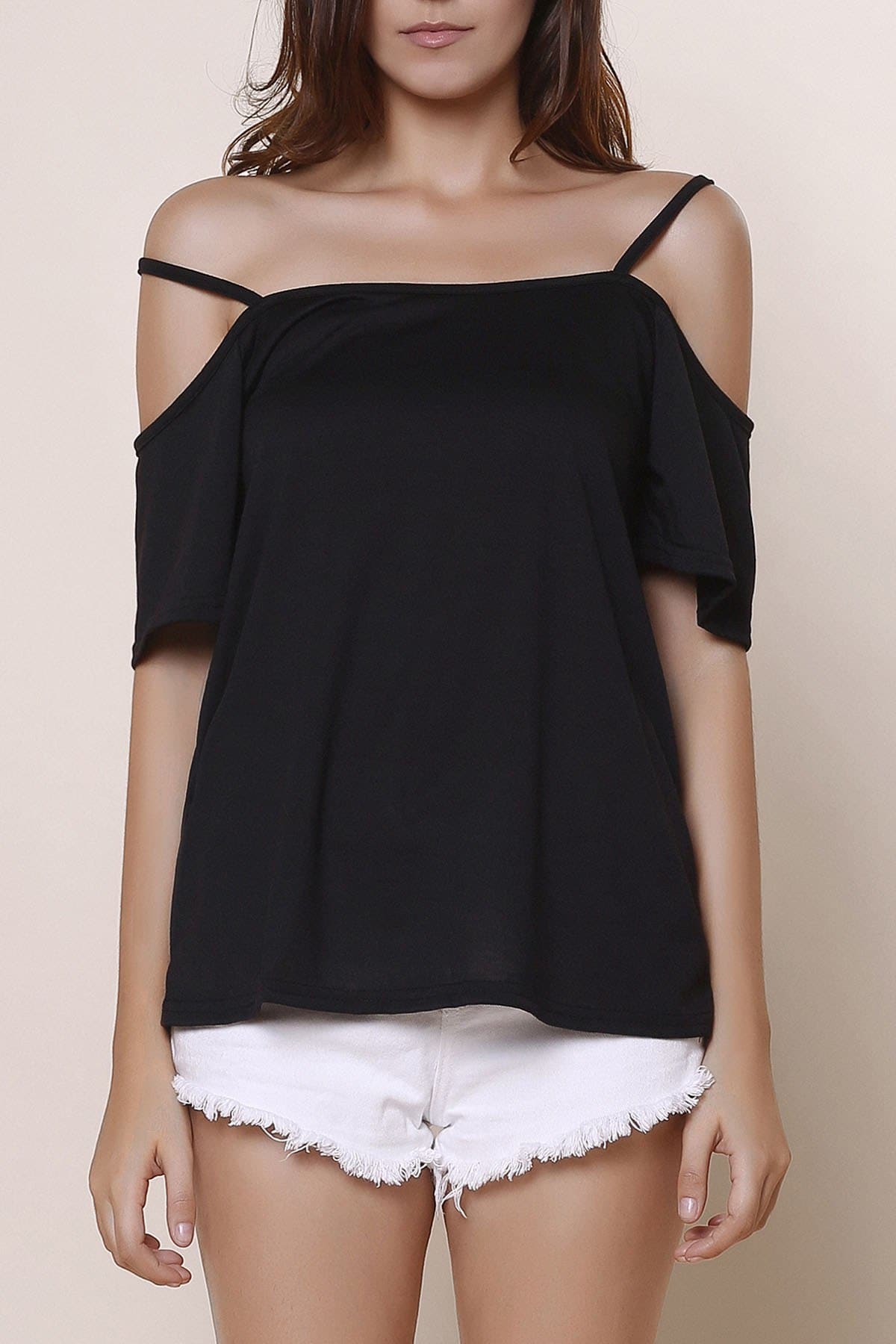 Dress code is enforced strictly. What to Avoid:-spaghetti straps-showing midriff -t-shirts with inappropriate -pictures/sayings -ripped jeans in thigh area -short shorts and dressesThe parent handbook talks more specifically about what is allowed and expected.
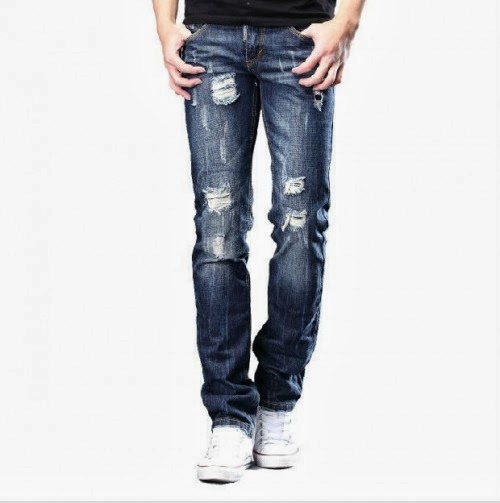 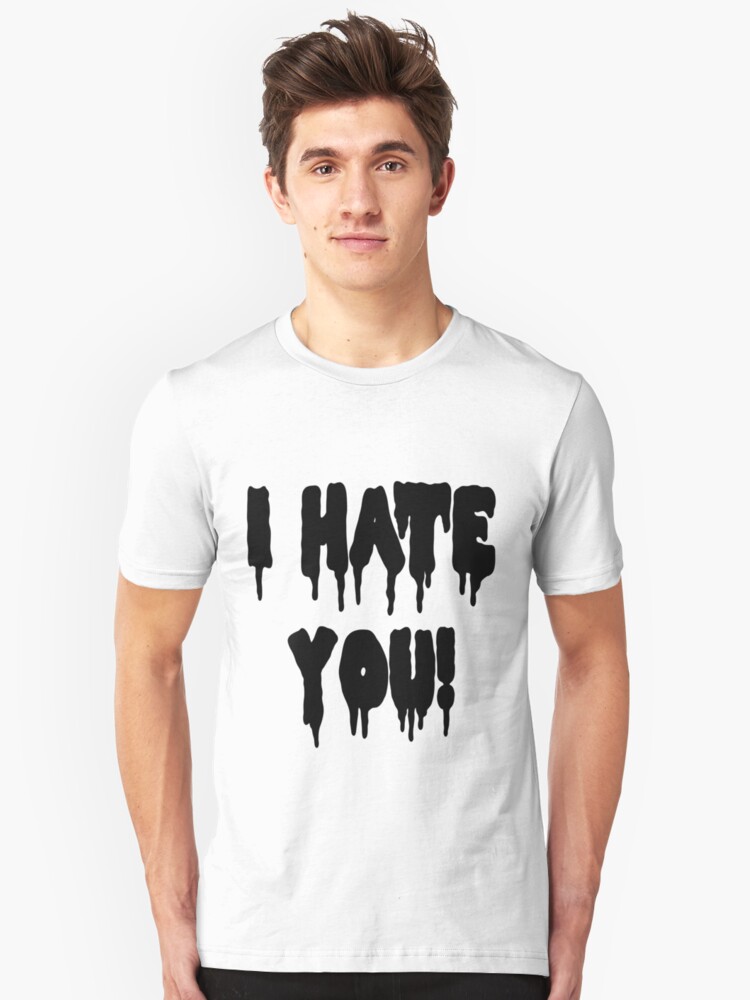 What is Bullying?
Intentional physical, verbal, or social aggression.  
Repeated
Intentional
Power Imbalance
What Should I Do?
Support
Speak Up
Get Help

Teachers, Counselors, and Administrators are here to help you.
Will I Get Bullied in Middle School?
A lot of students use the word “Bullying” to mean any unkindness. We will help you better determine when something is bullying or if it is some other type of poor behavior.
What happens if students do something wrong?
Everyone makes mistakes.

Teachers set clear expectations to help students do well.

Counselors are here to help students understand and cope.

Administrators help students understand what has happened and do not punish them harshly unless they repeatedly do things wrong.
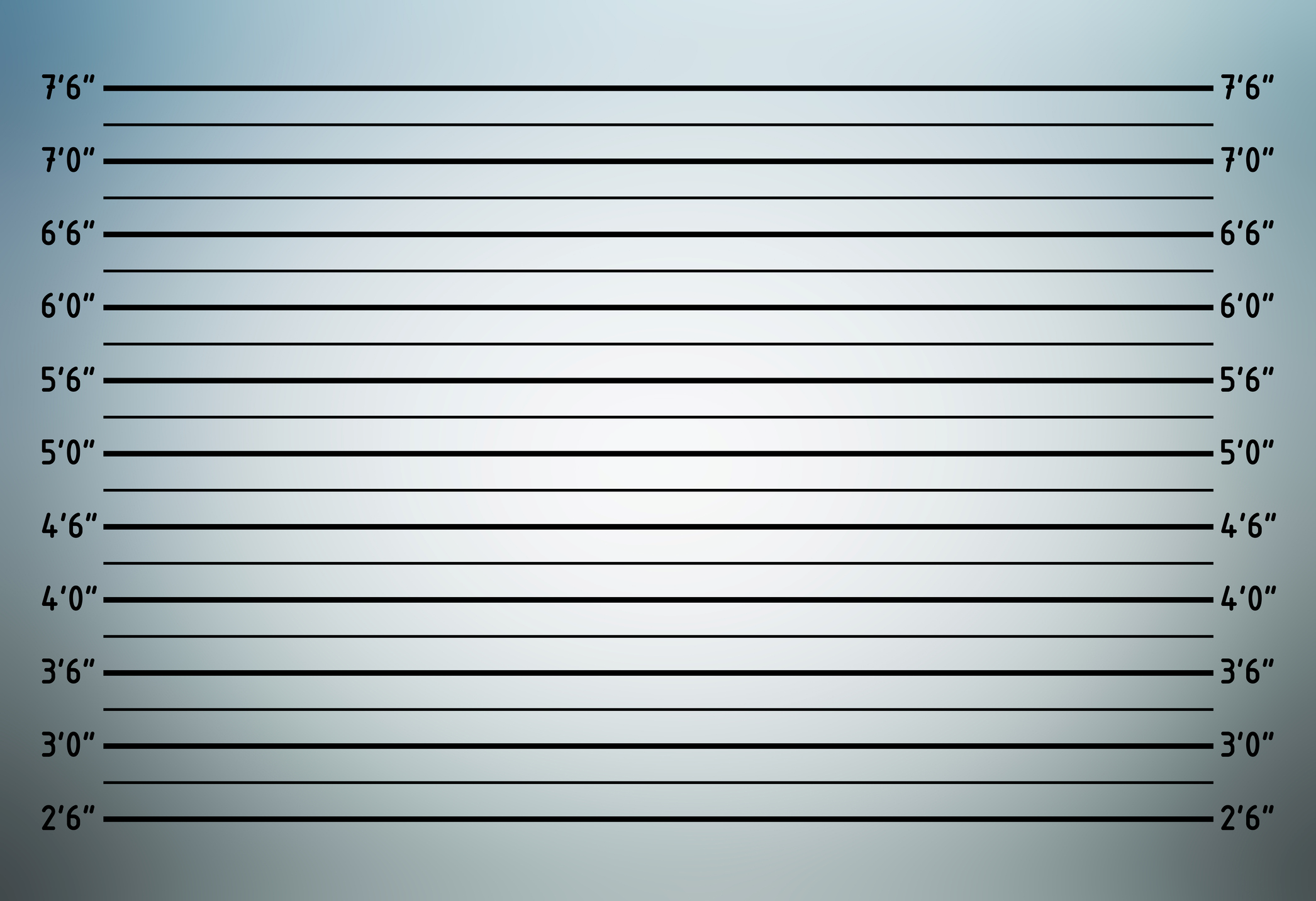 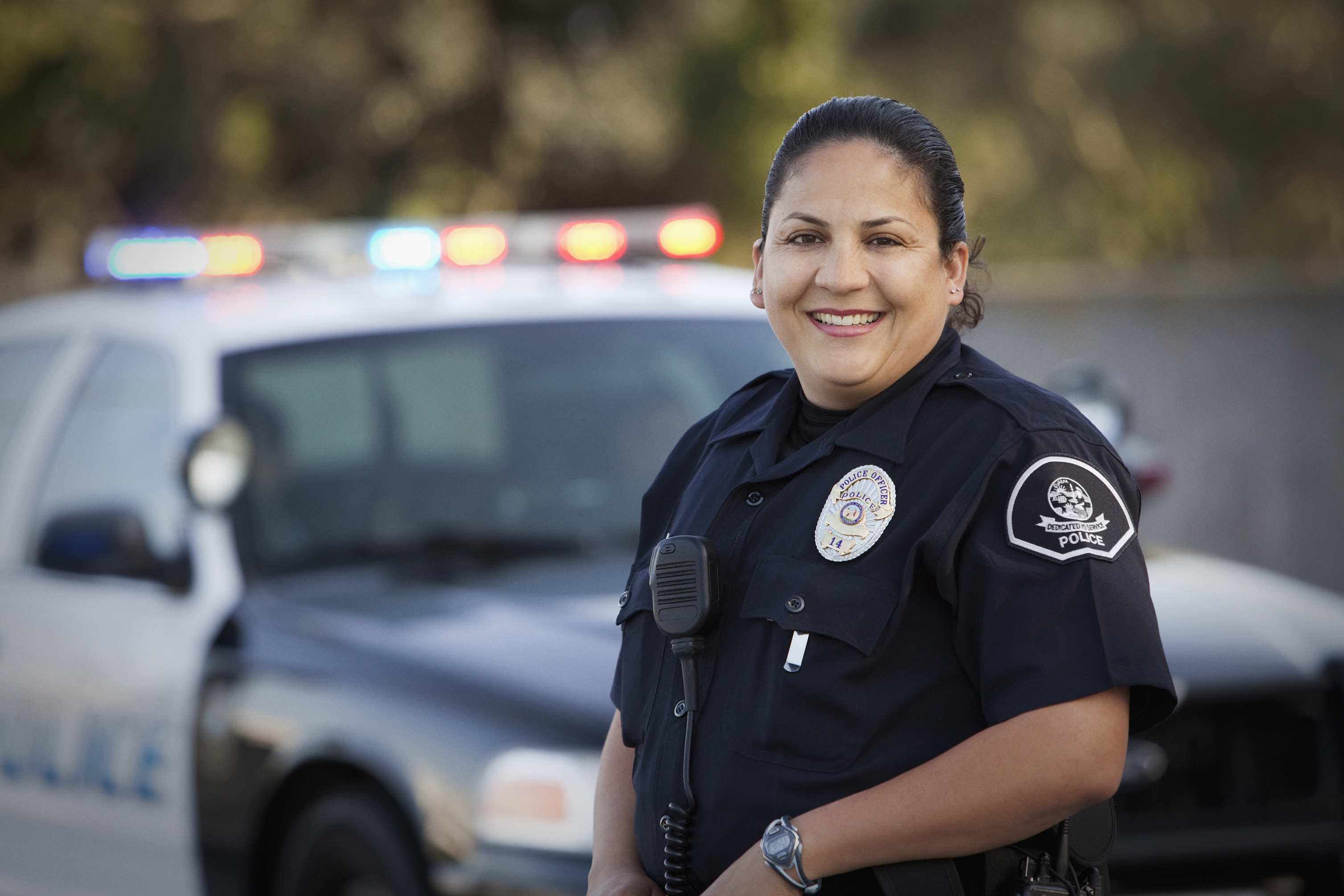 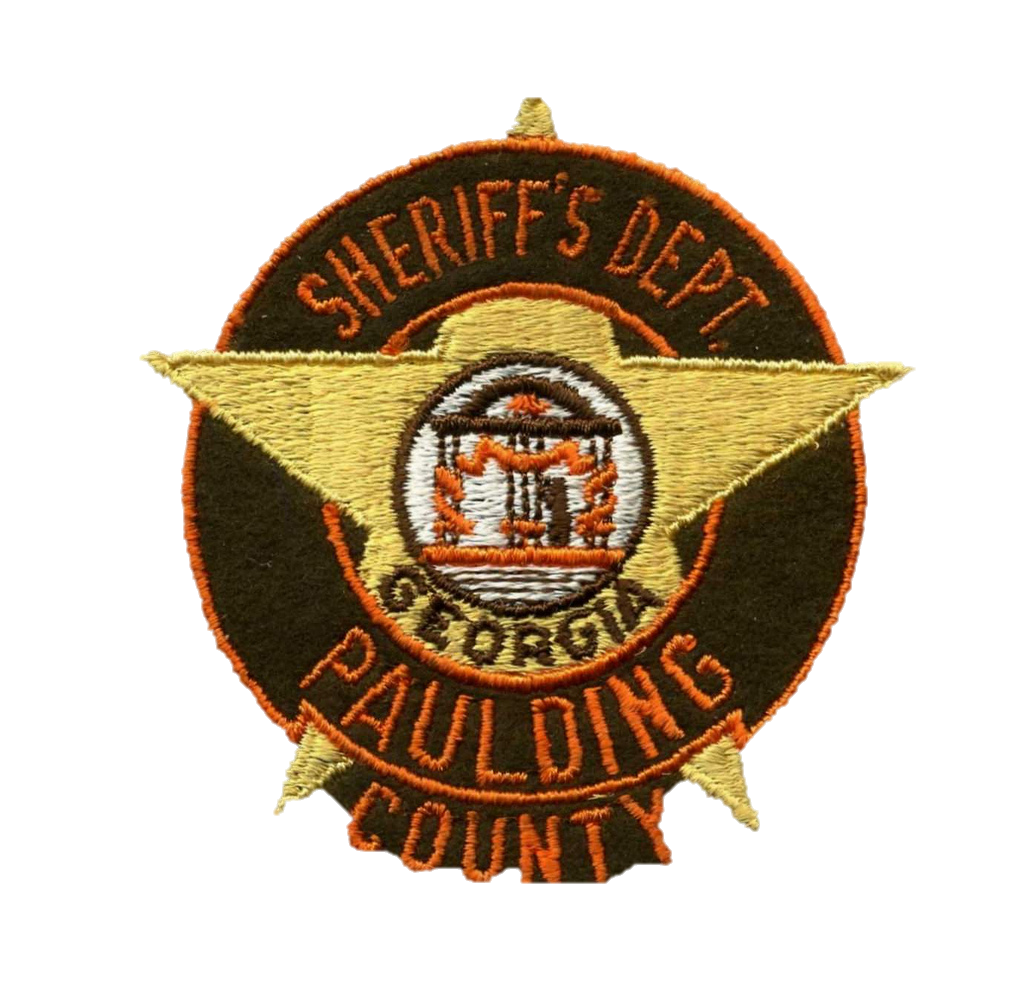 The School Resource Officer or SRO is a uniformed officer whose assignment is to help ensure that the students have an atmosphere that is conducive to a good education.
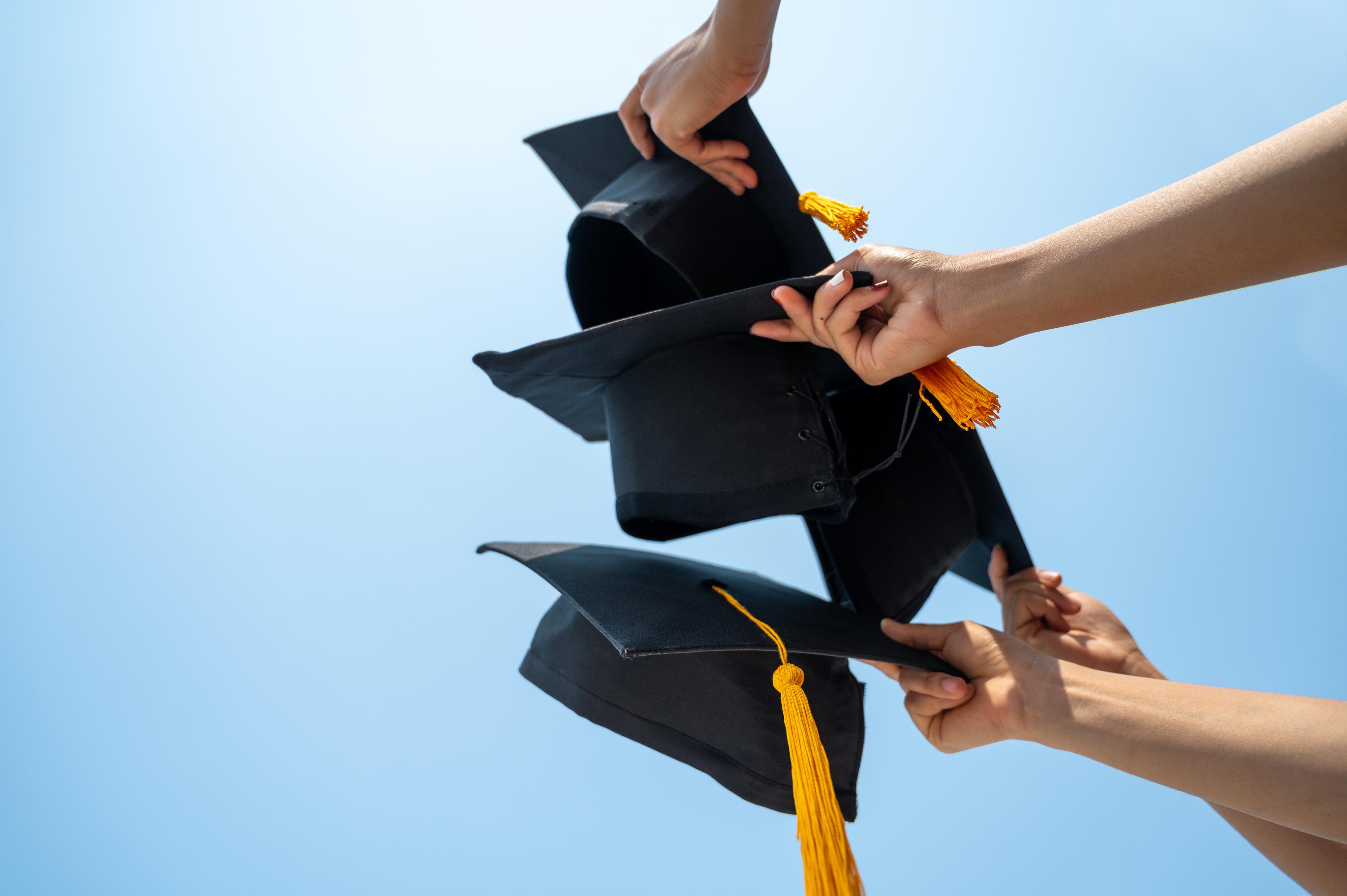 Bridge Law for Middle School6th Grade- YouScience Snippet a career interest survey 7th Grade-YouScience Snapshot a career aptitude inventory and explore 3 career clusters8th Grade- Create an Individual Graduation Plan using results from YouScience
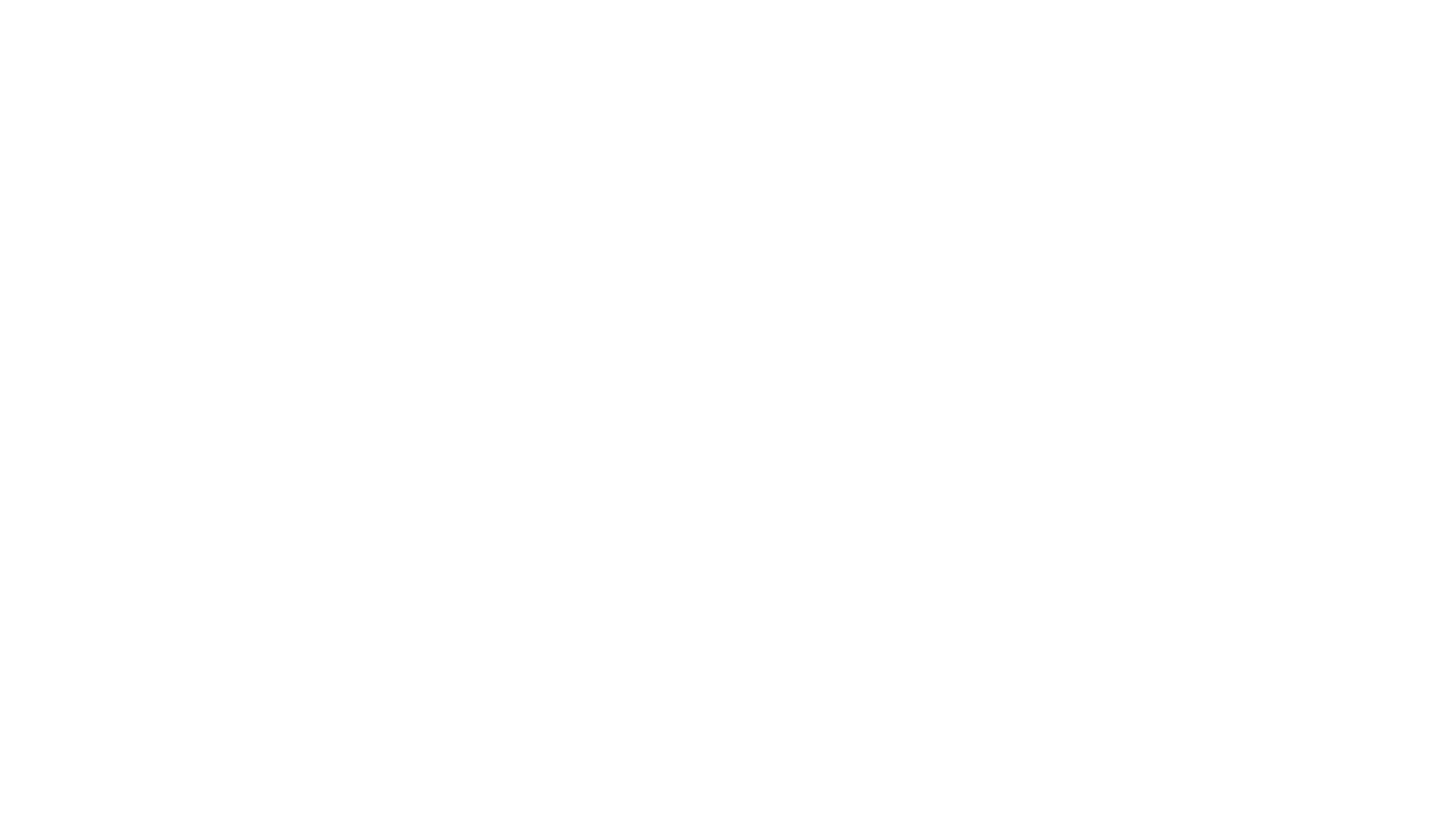 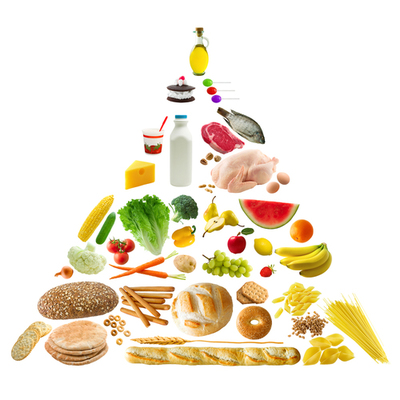 Cafeteria InformationMrs. HarrisCounty Link:http://www.schoolnutritionandfitness.com/index.php?sid=0305131813425871
RevTrak for Online Payments
McClure Web Site: For Parents: Web Store
https://paulding.revtrak.net/
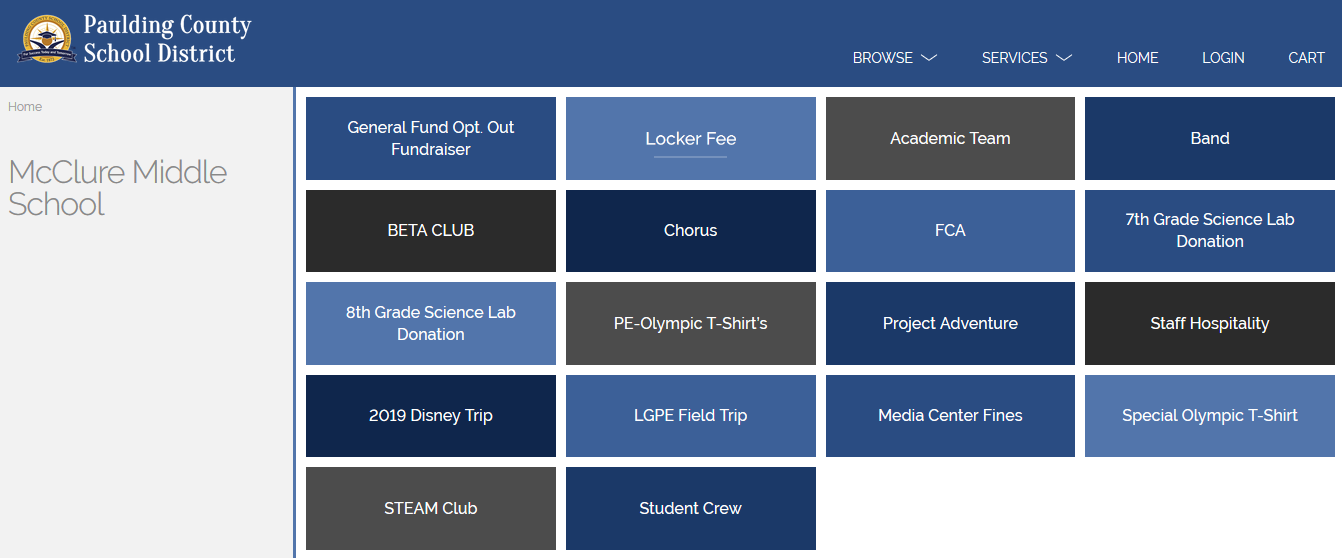 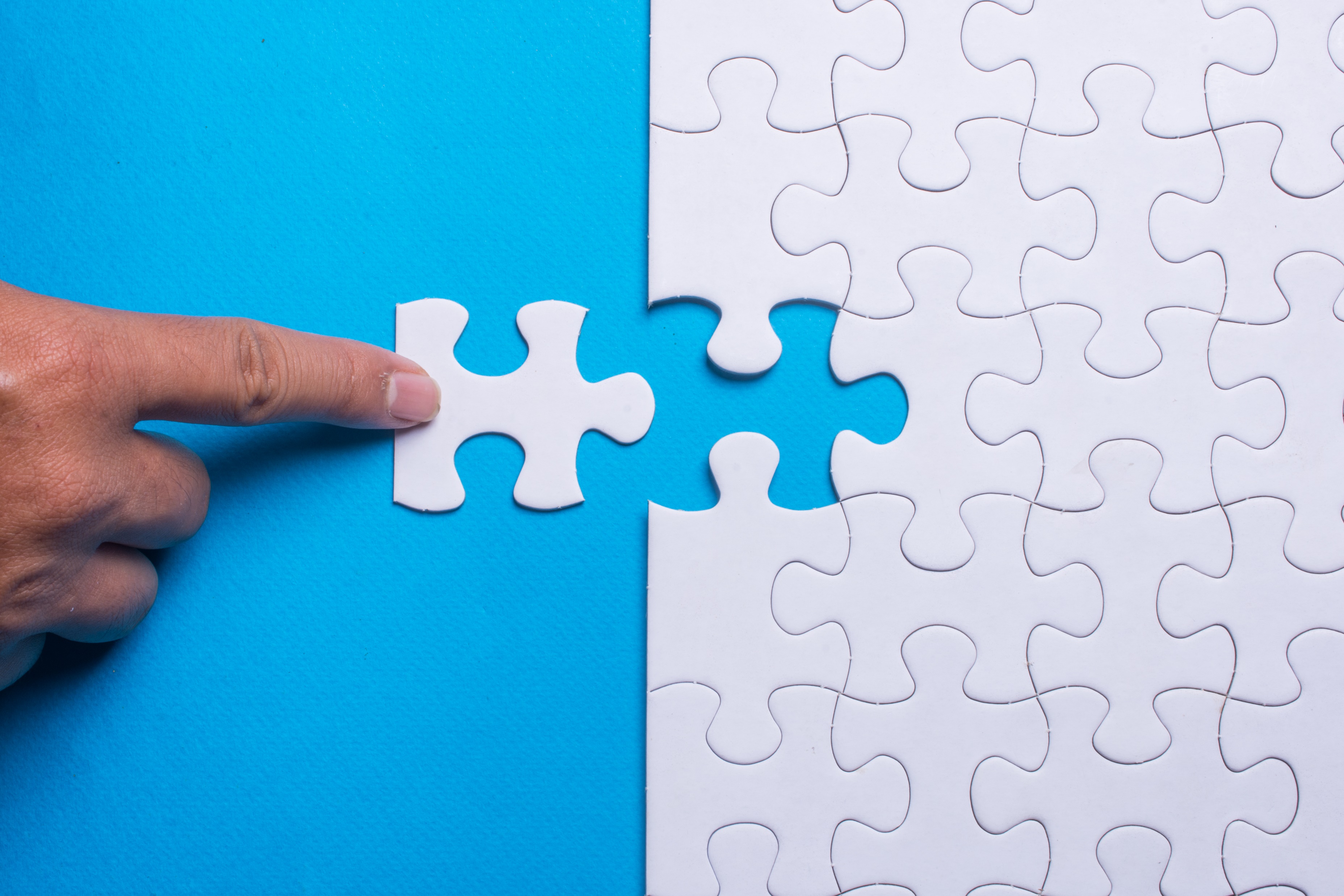 ESEP Questions?
Mrs. Sarah Glosson, Lead ESEP Teacher
sglosson@paulding.k12.ga.us
Please contact her with any specific questions regarding ESEP
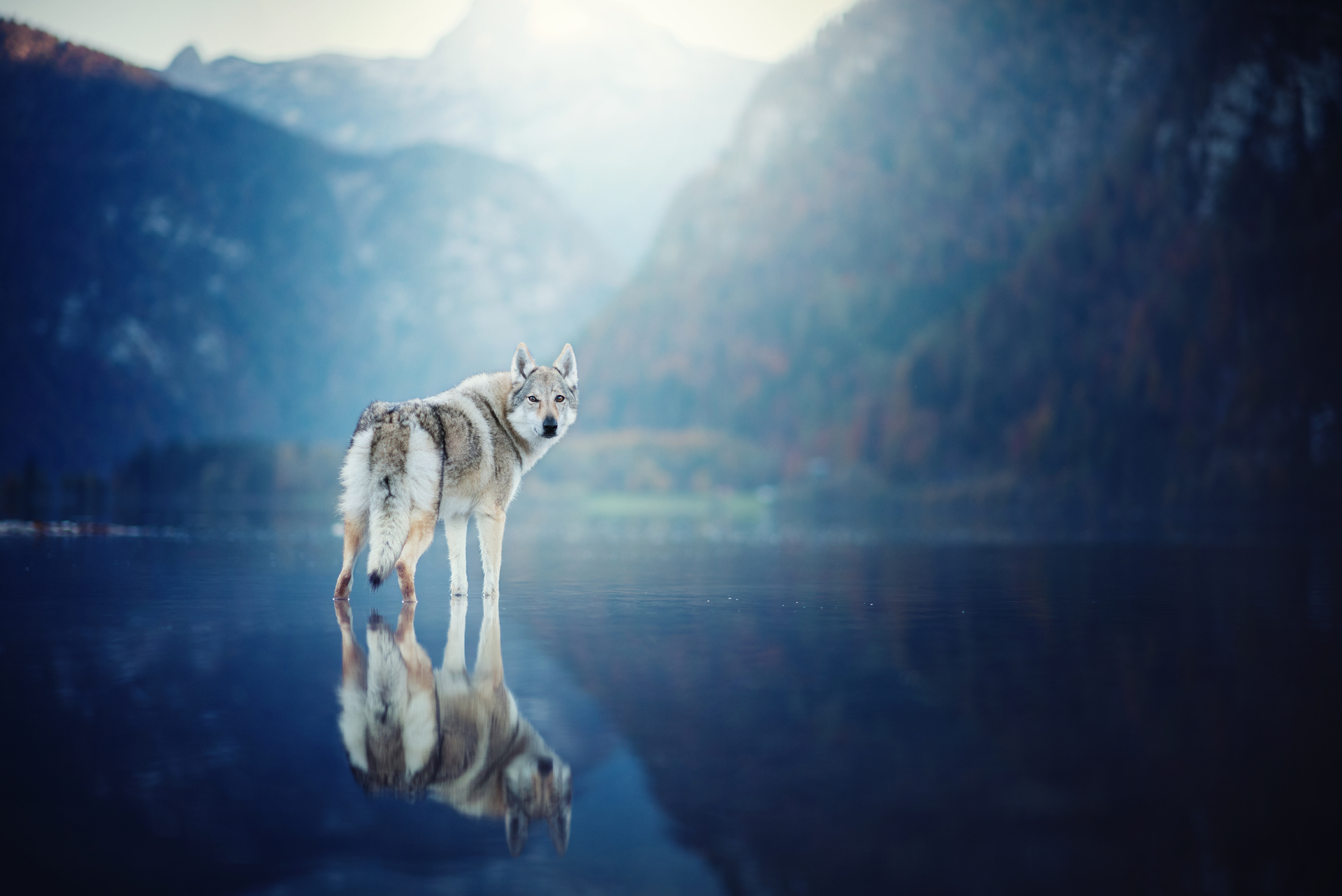 We Can’t Wait For You To Join Our Pack….GO WOLVES!!!
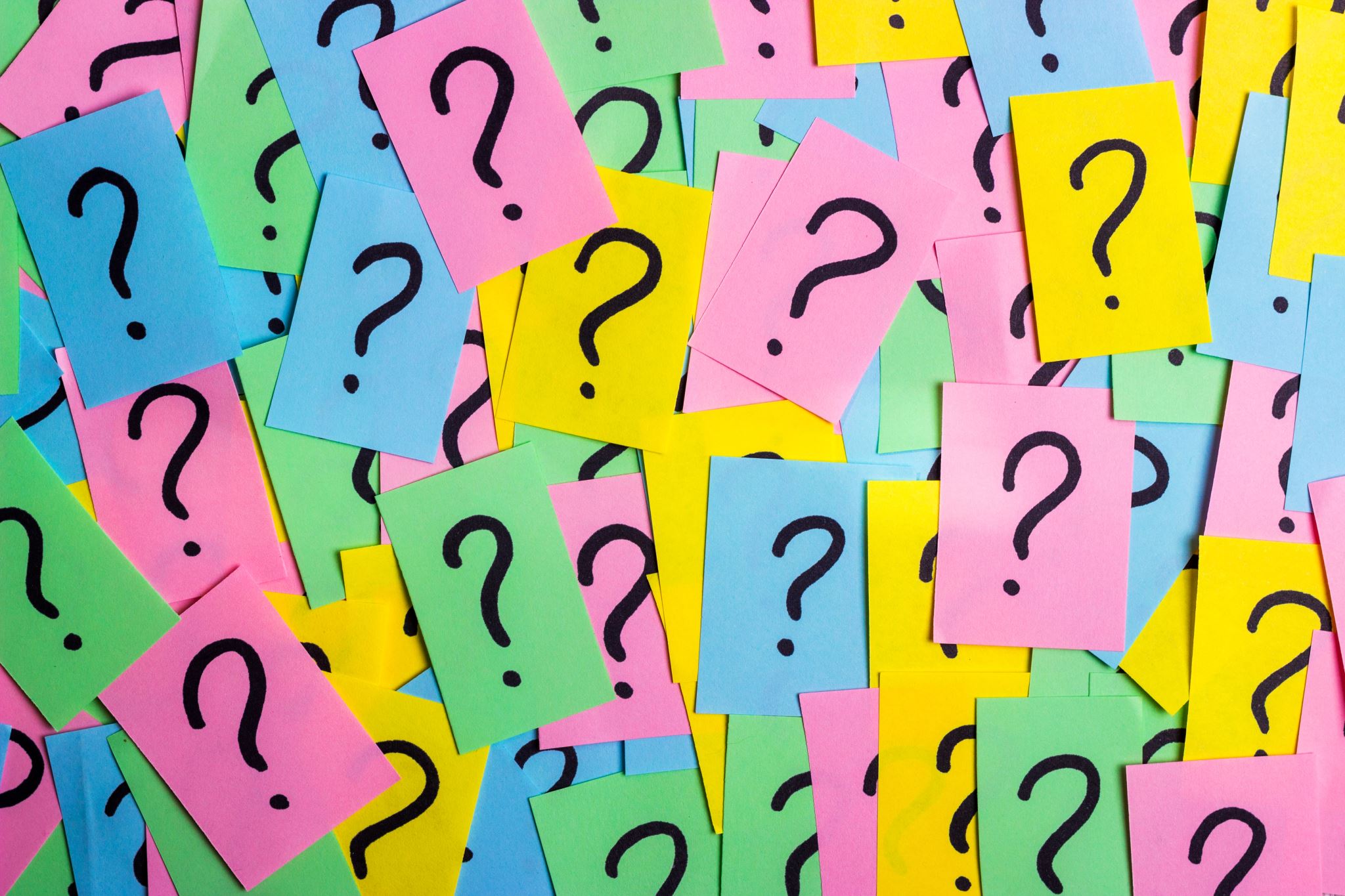 Questions?